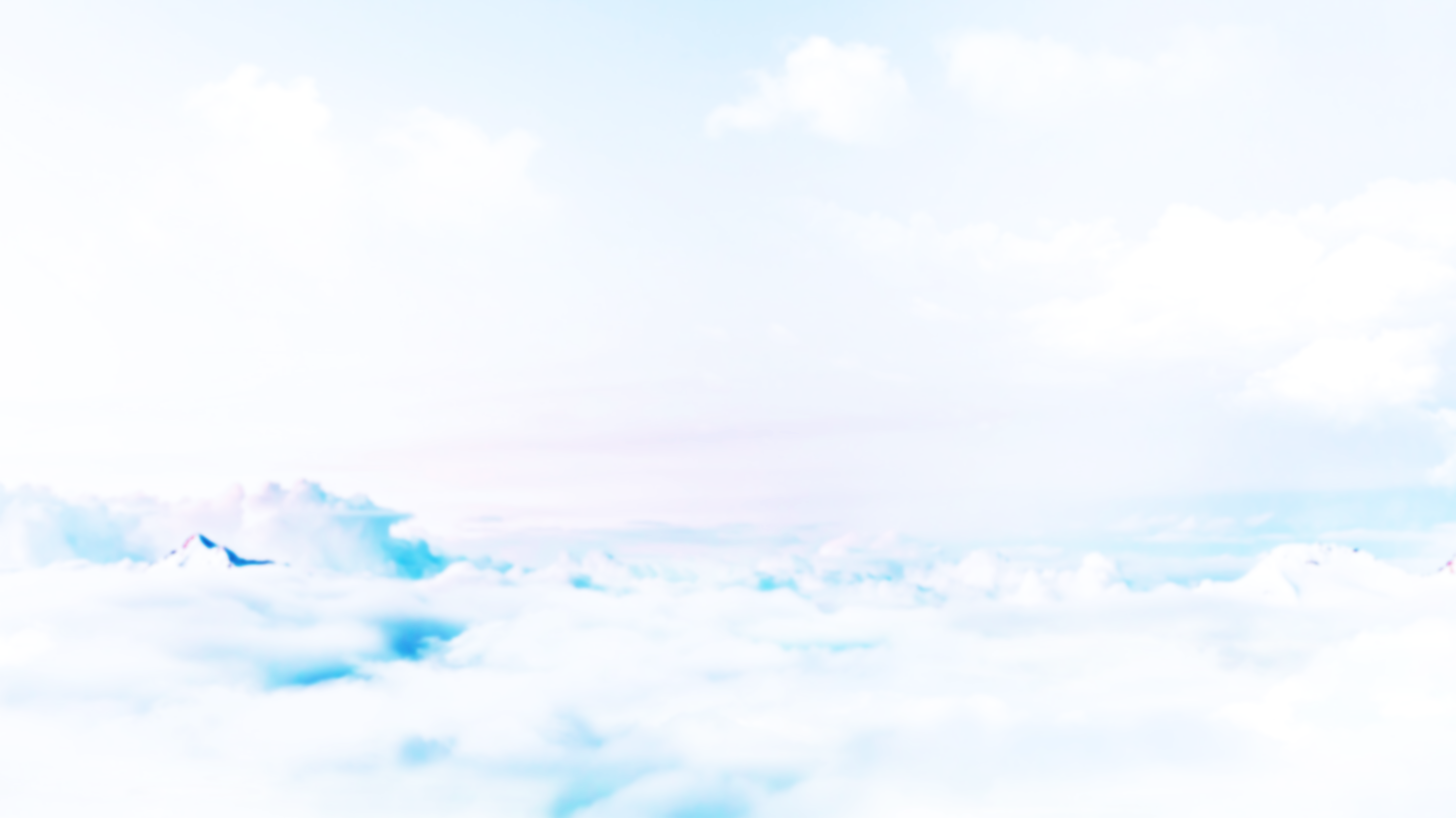 以终为始  融通节点
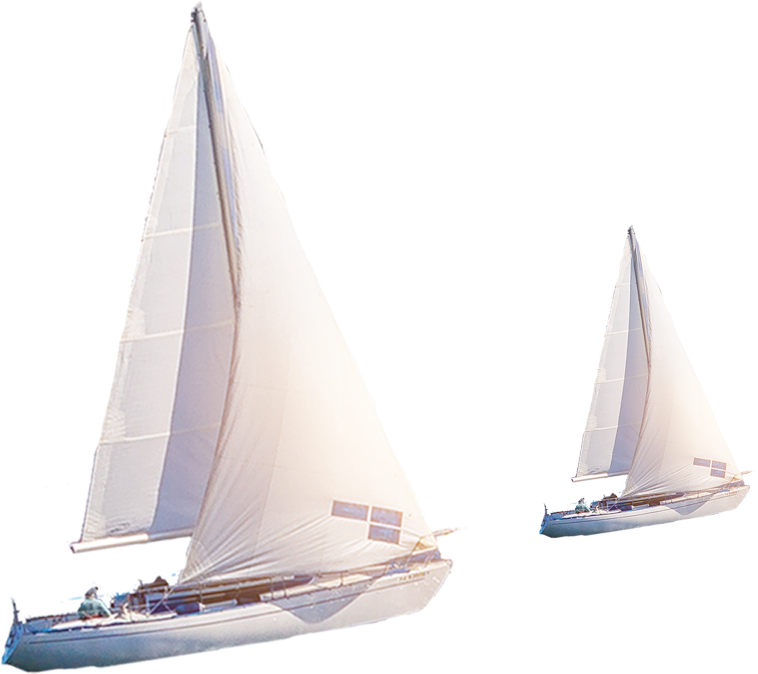 龙虎塘二小班主任成长工作室2023年工作总结
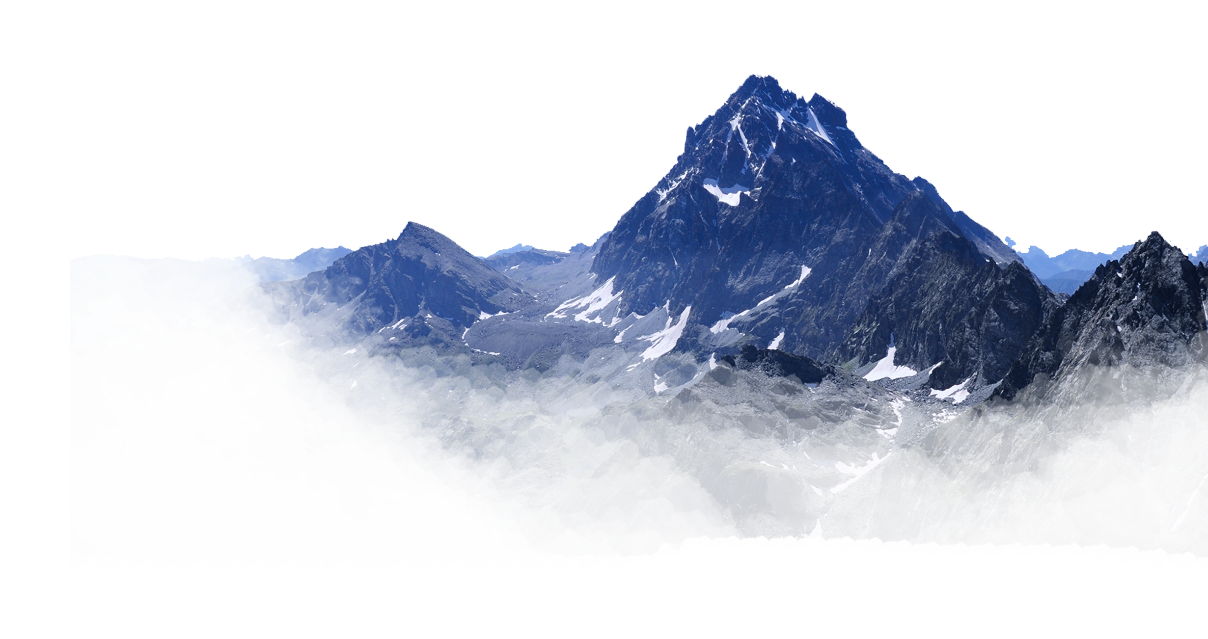 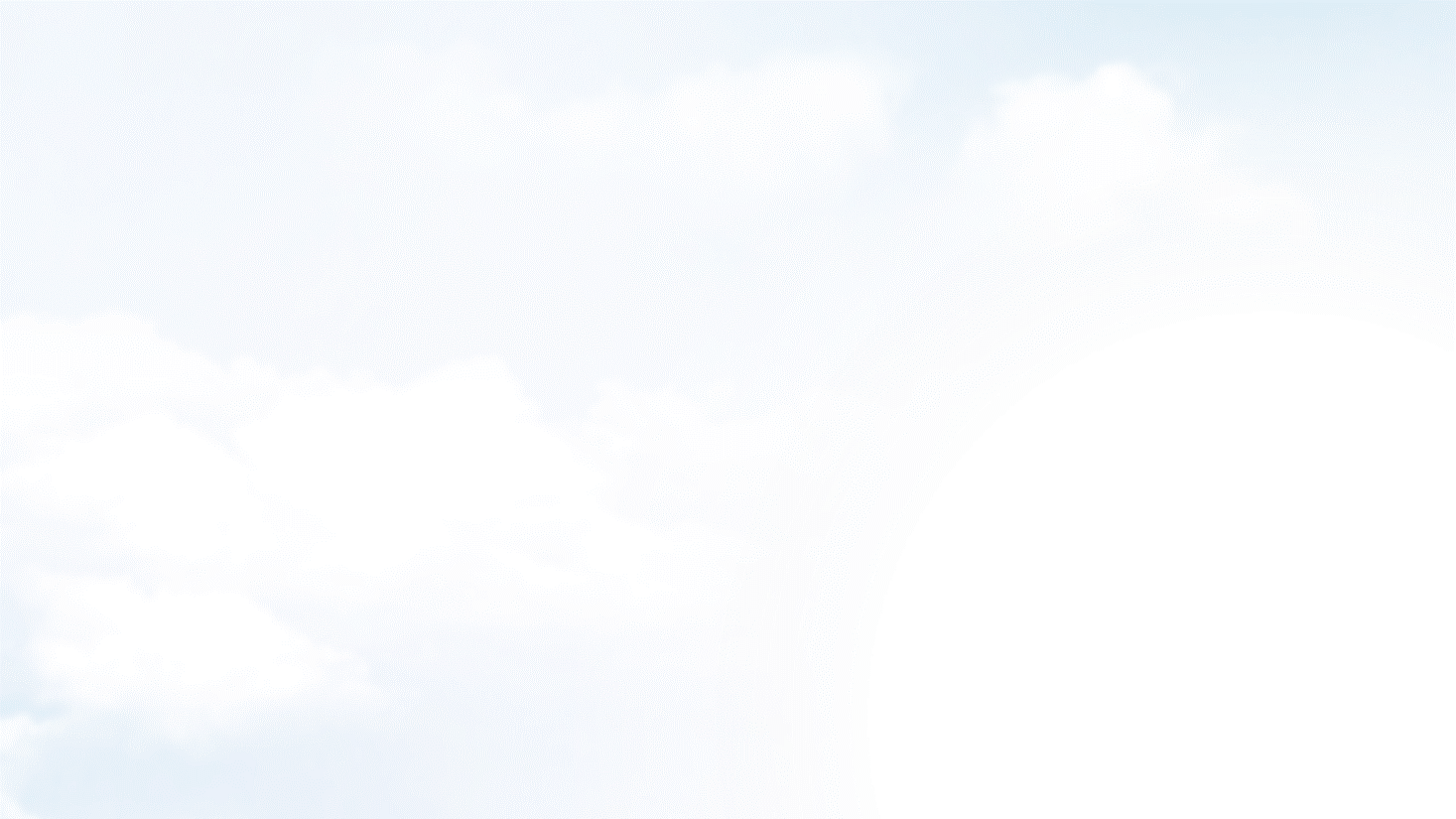 目标定位
1.培养队伍：先培养部分骨干班主任，以骨干带动年级团队。

2.提升素养：班主任的学生研究力、课程开发力、资源统整力和家校合作力等。

3.打造平台：提供辐射引领、锻炼成长、交流学习的平台。
宝藏班主任【吴静娟、周菲】+6位年级组长+青年班主任【朱柯侠、许逸超、吴艳】
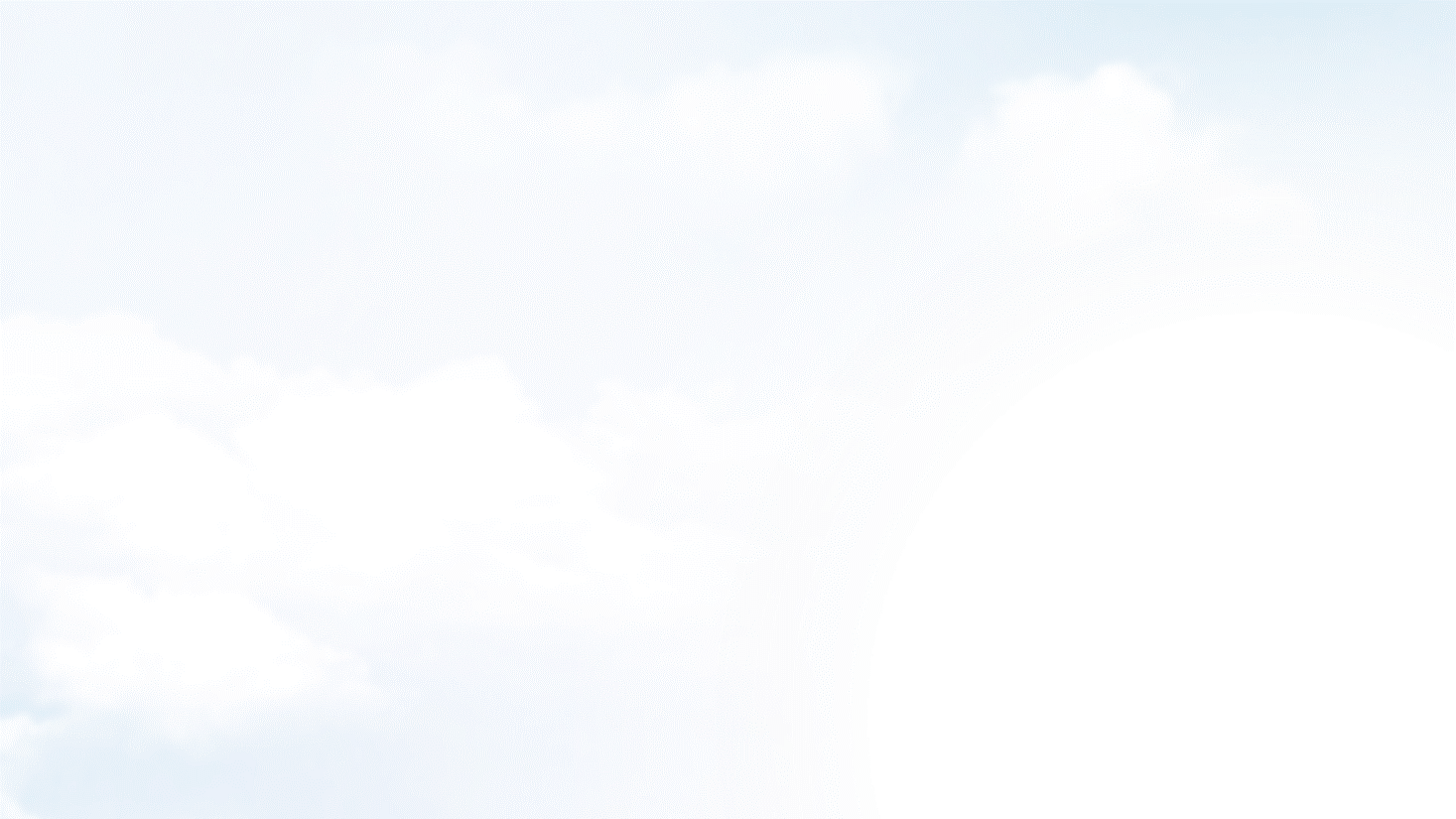 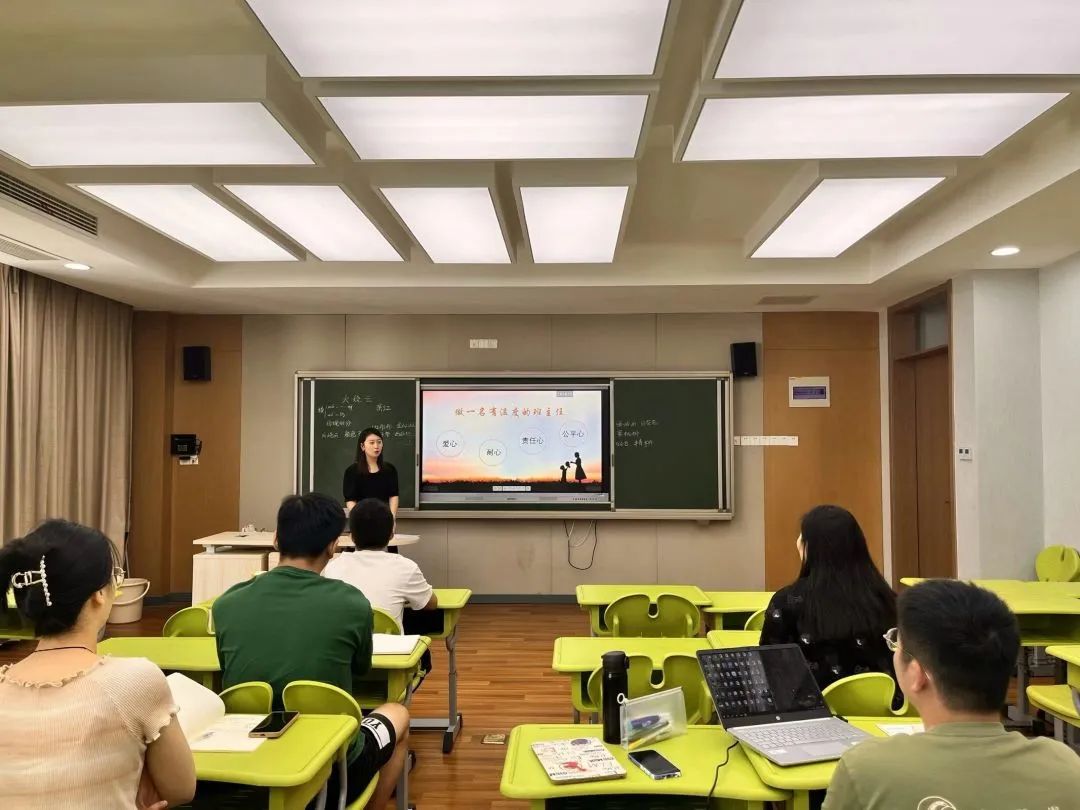 一、任务驱动，把握发展节点
1.培训输出，提炼特色
周菲：    校级讲座2次
               新班主任入职培训《做一名有温度的班主任》
                  班主任基本功“带班方略”培训

吴静娟：校级班主任培训2次
               班级评价
                期末评优

黄莺：    区级融合教育讲座2次

林燕群：区级新入职教师培训1次
               市、区级家庭教育指导讲座6次
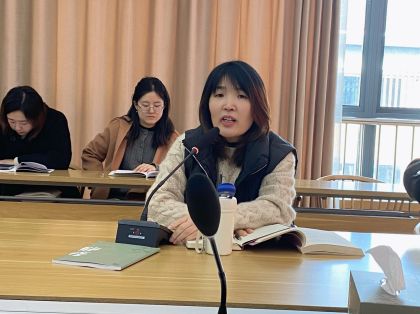 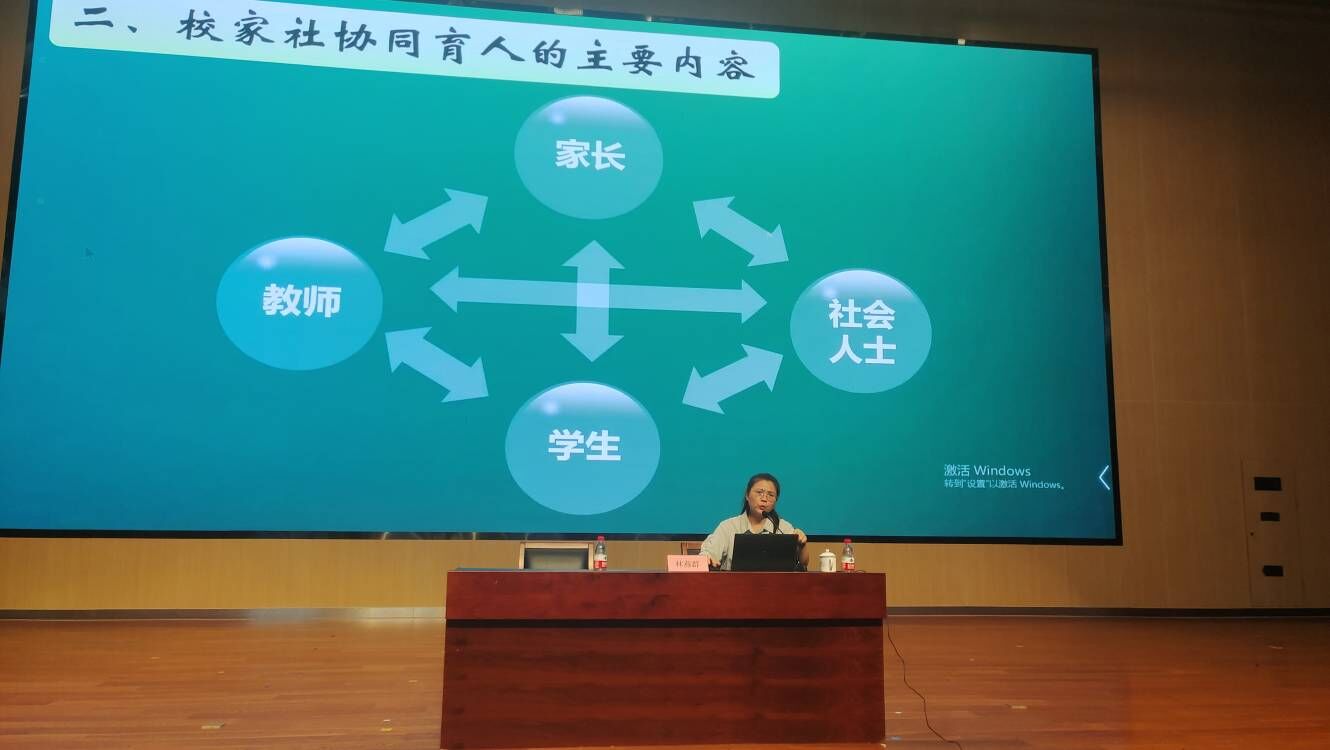 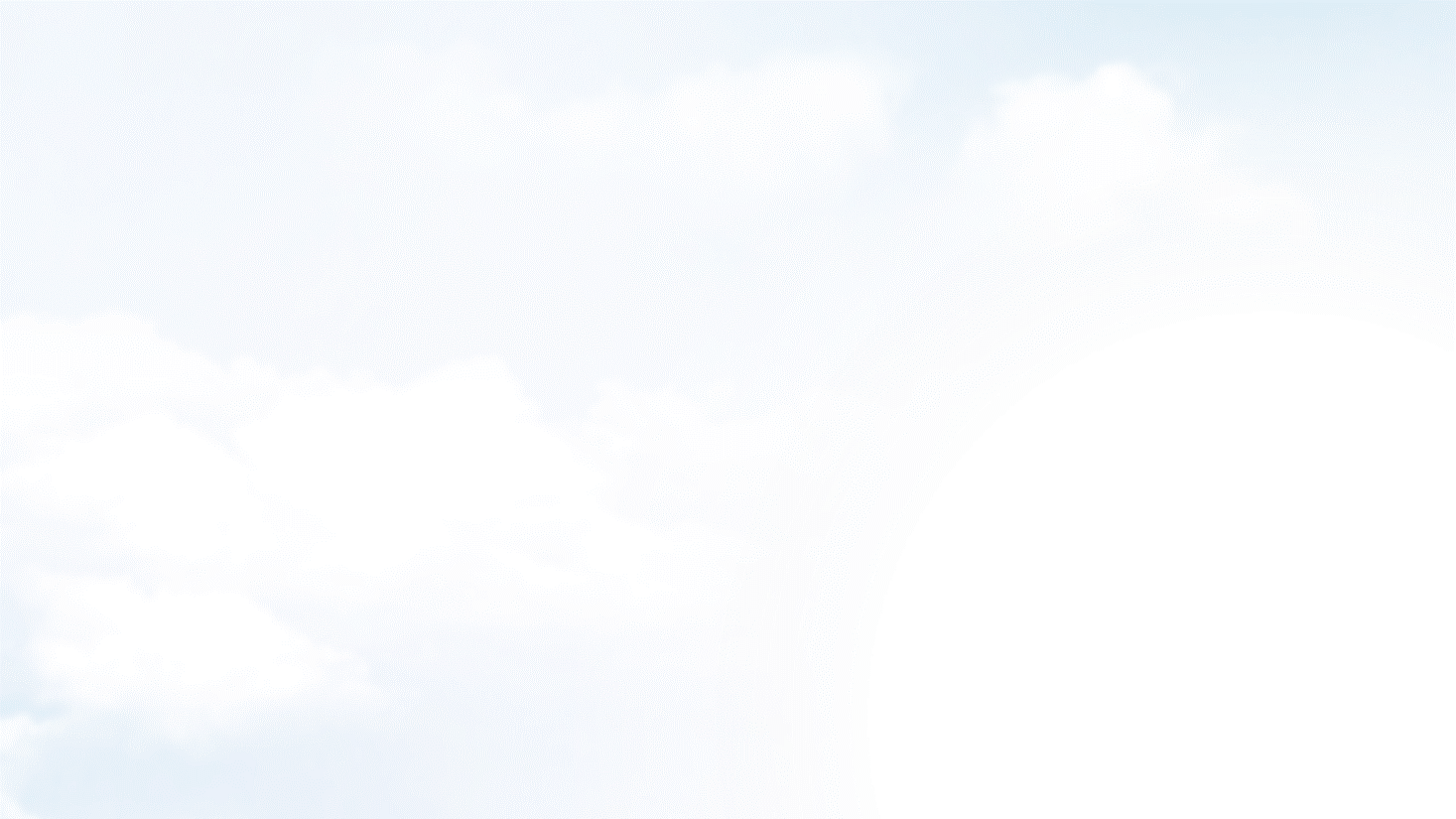 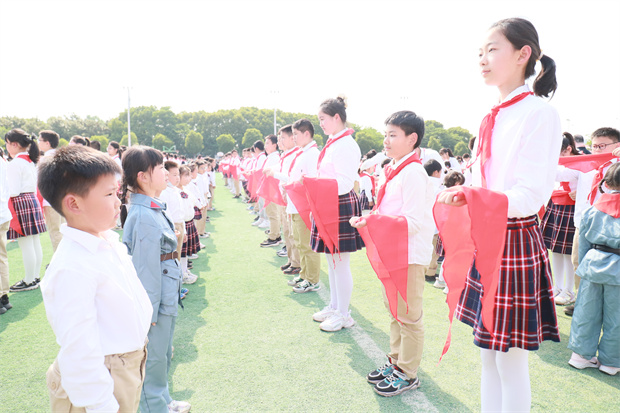 2.课程实施，提升领导力
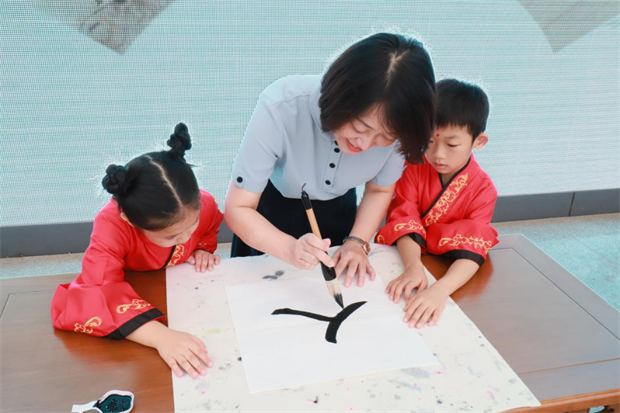 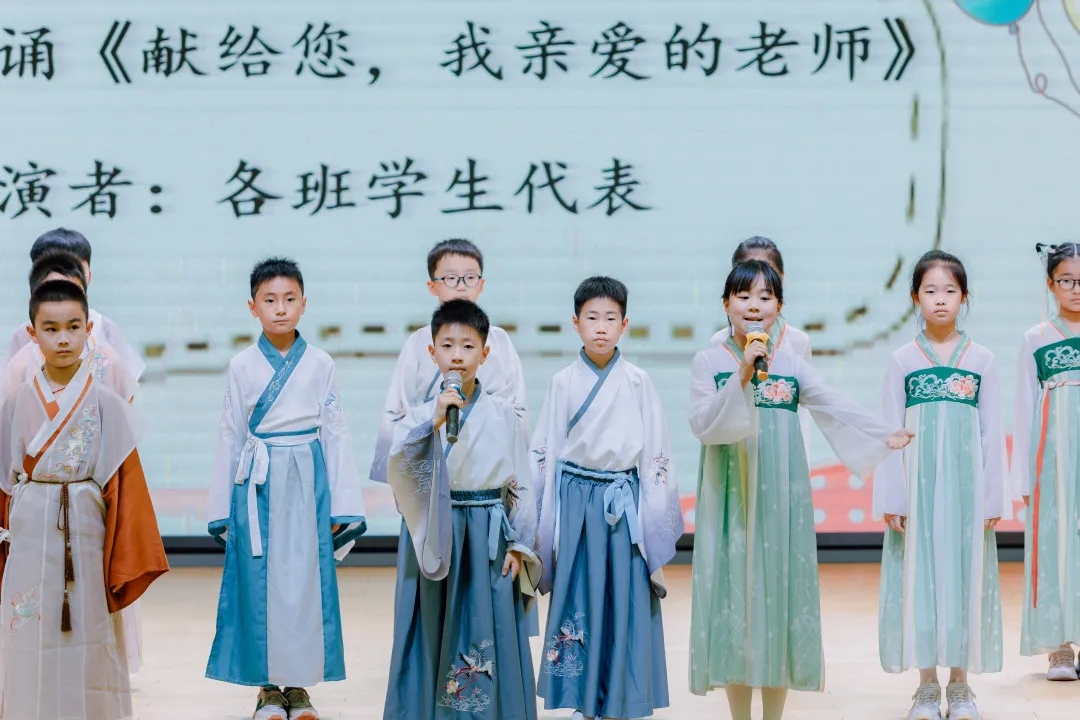 开发与完善
组织与推进
沟通与协调
总结与反思
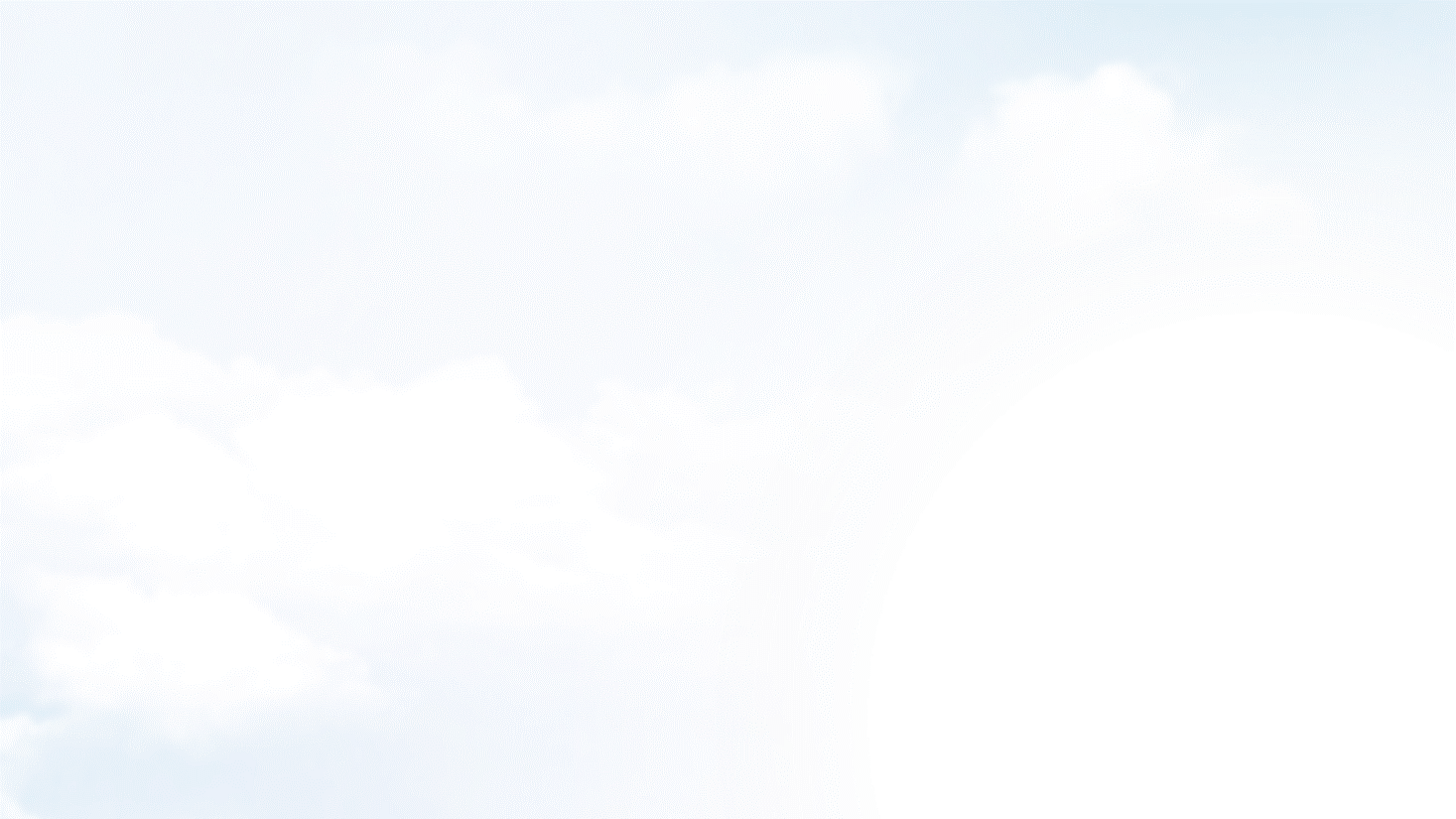 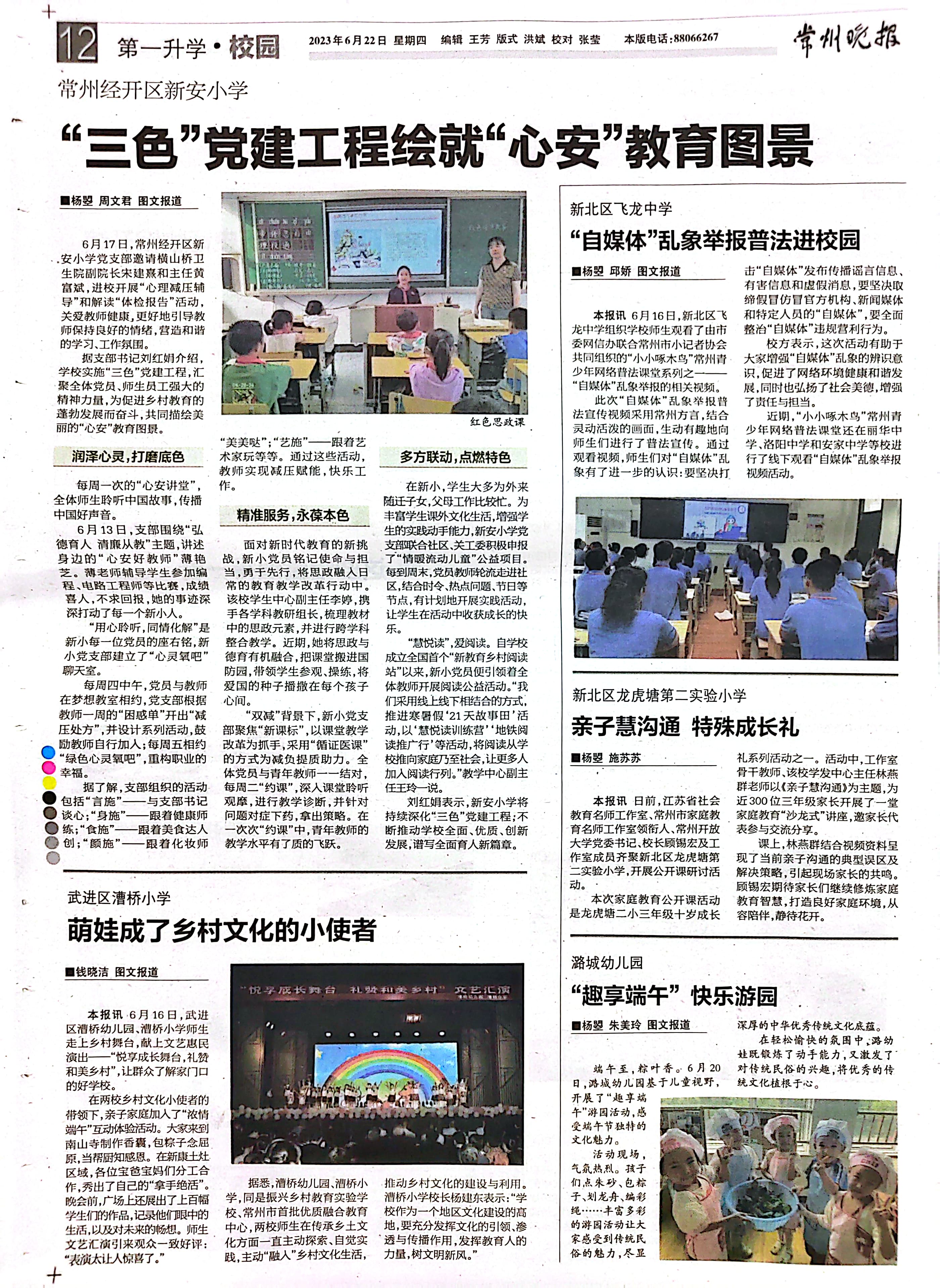 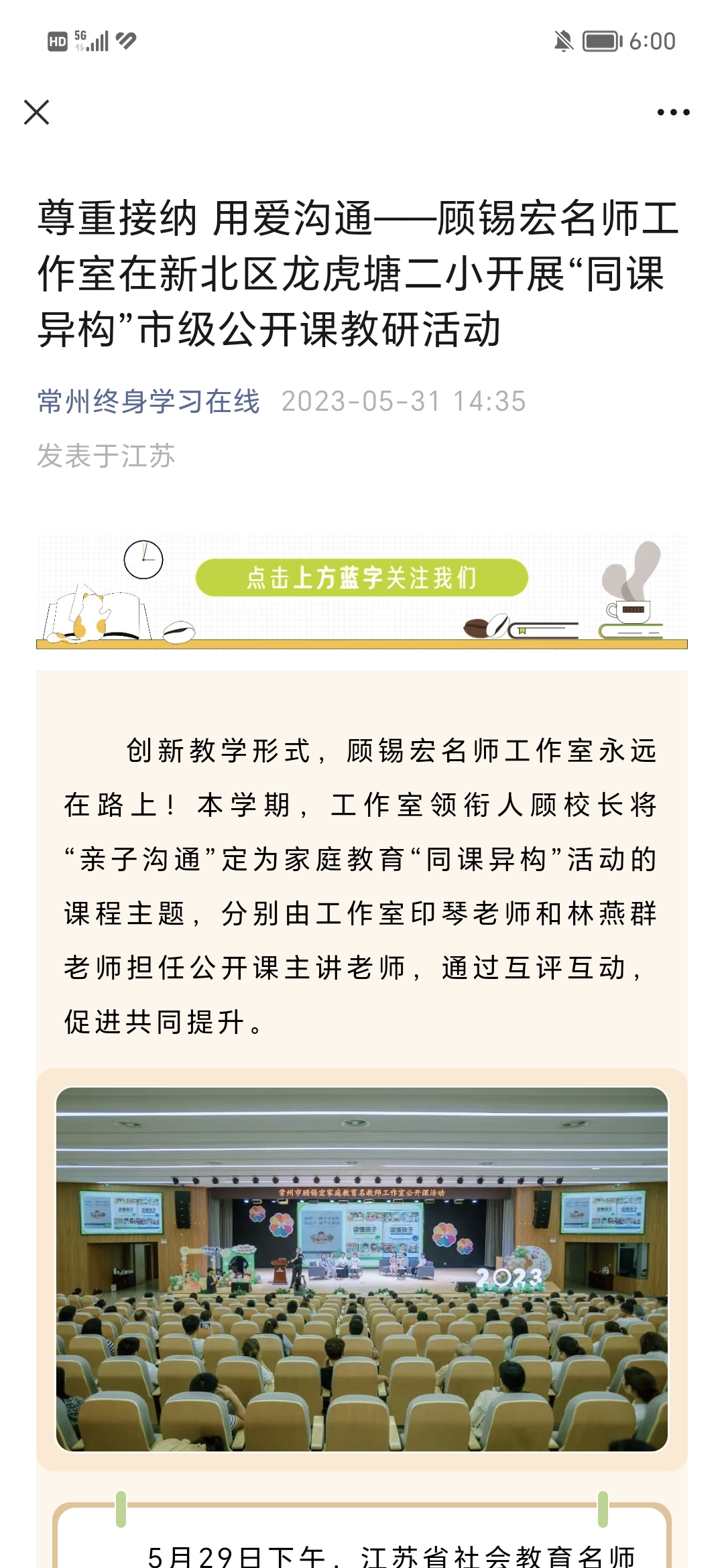 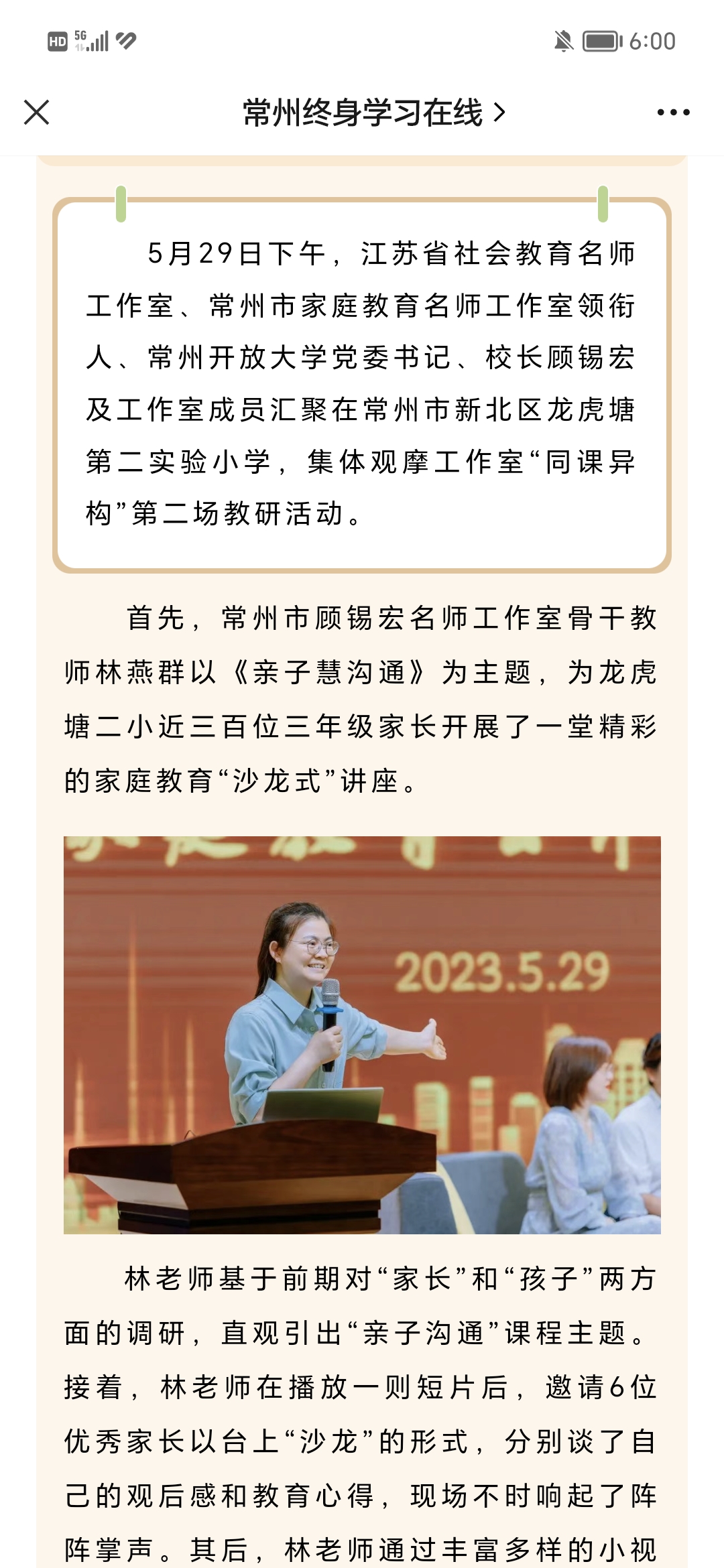 成果提炼：“双减”案例入选市级评选
宣传辐射：《常州晚报》“常州终身学习在线”
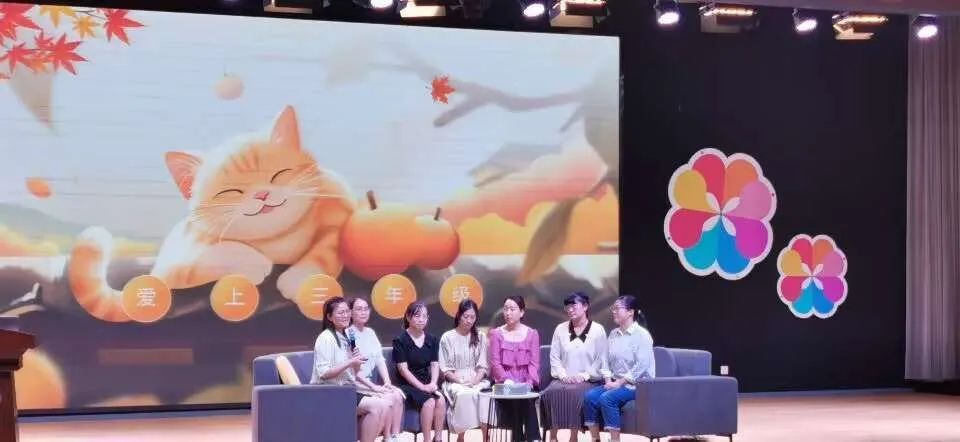 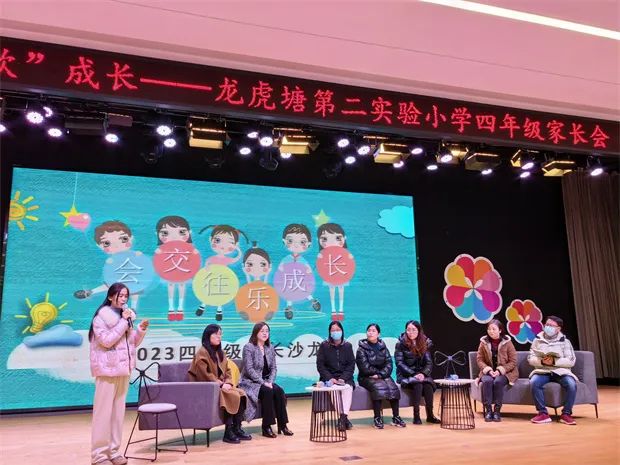 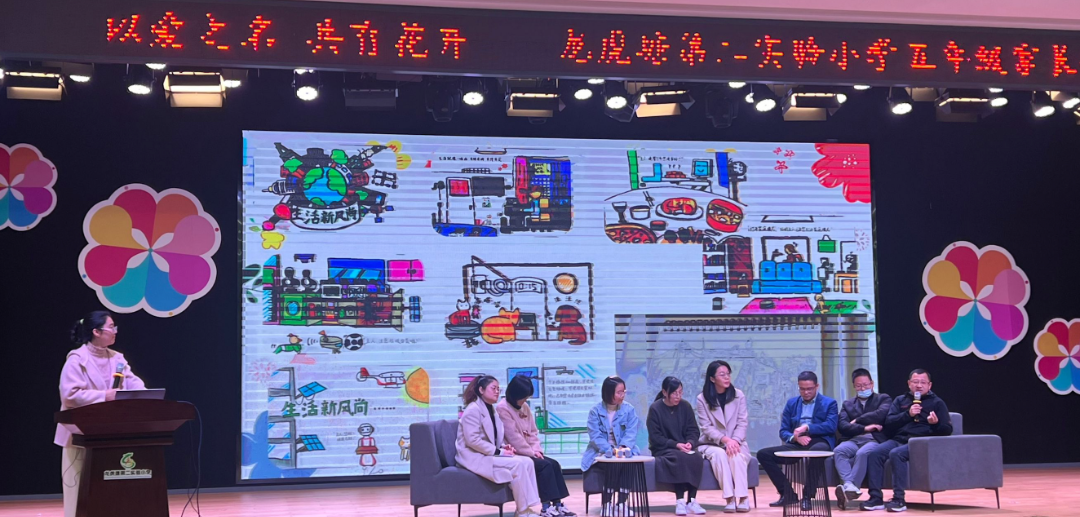 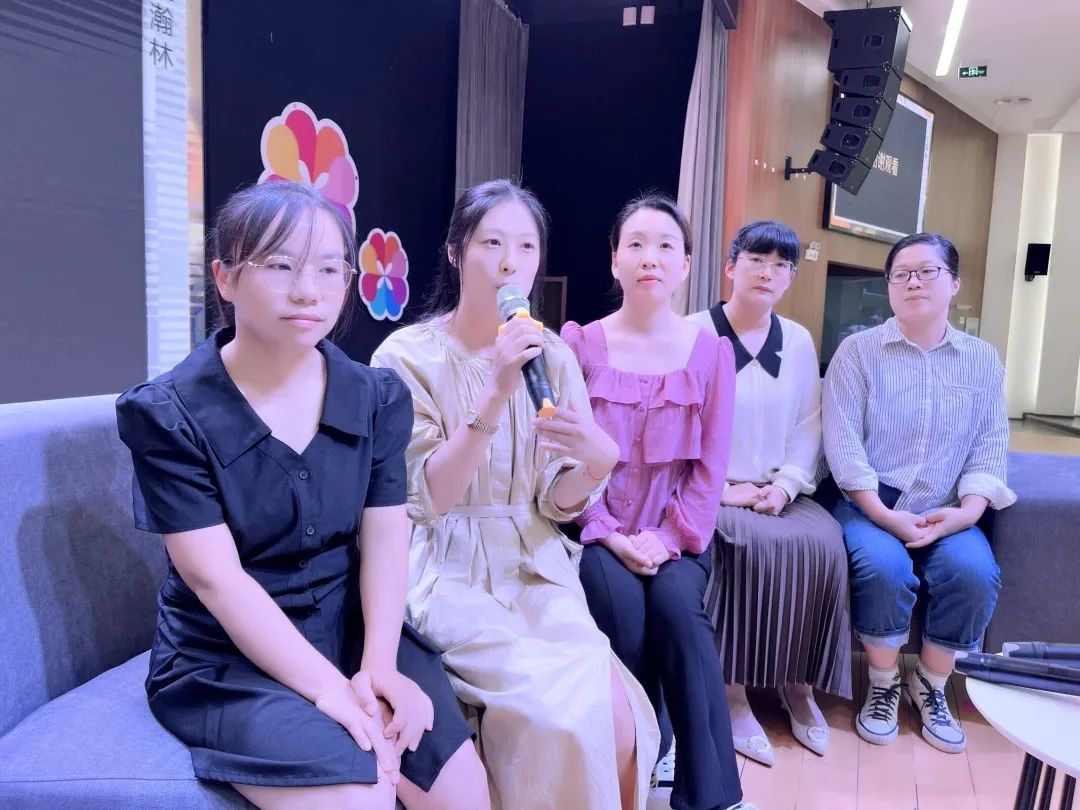 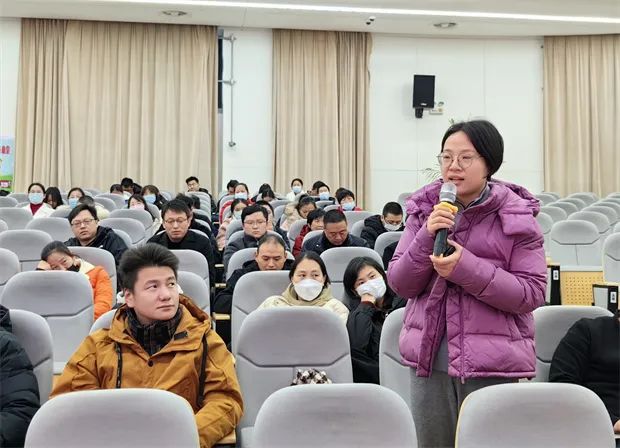 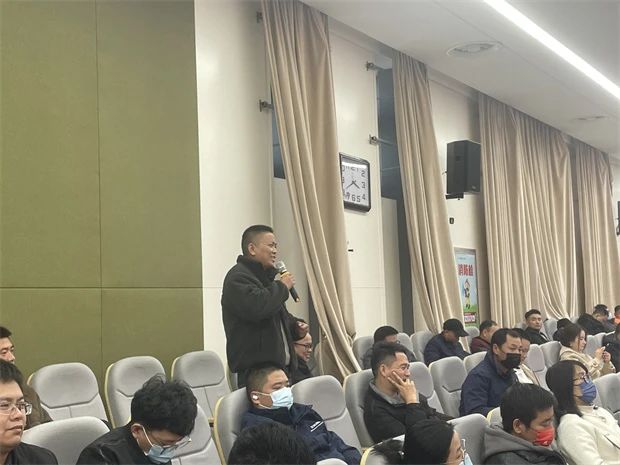 推广实践：三年级、四年级、五年级家长会
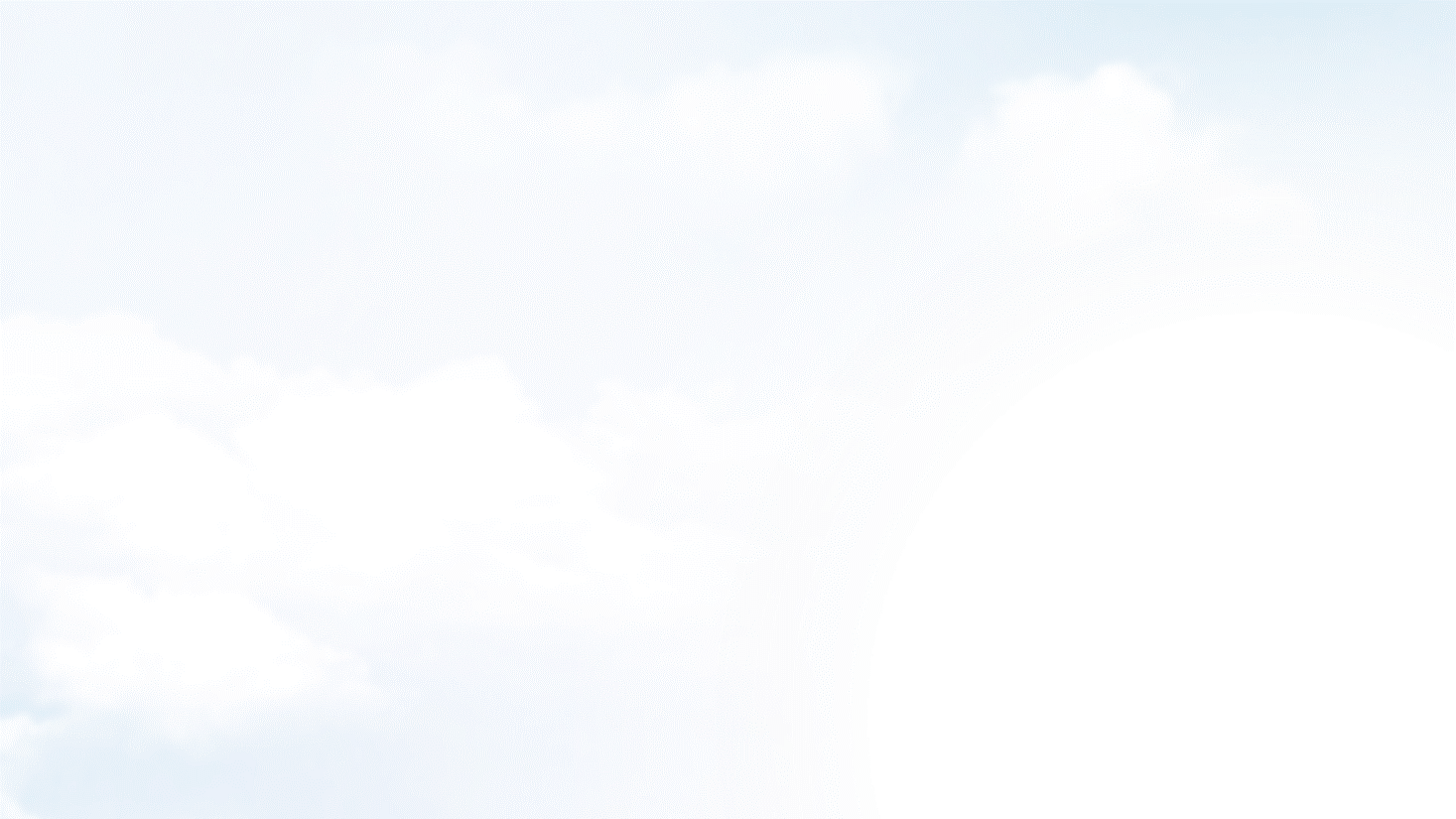 3.日常专题研讨活动开展
课堂示范
辐射引领
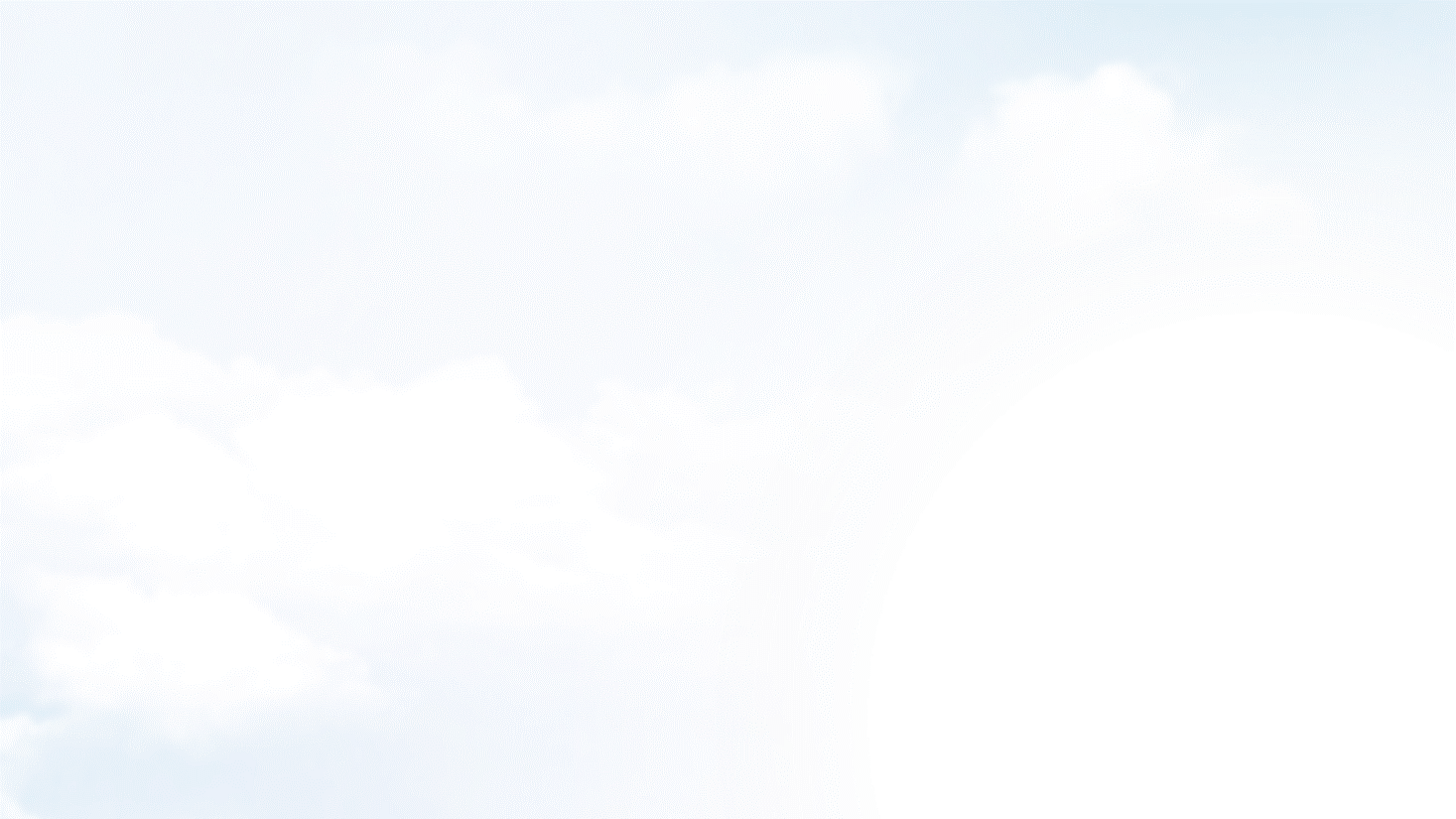 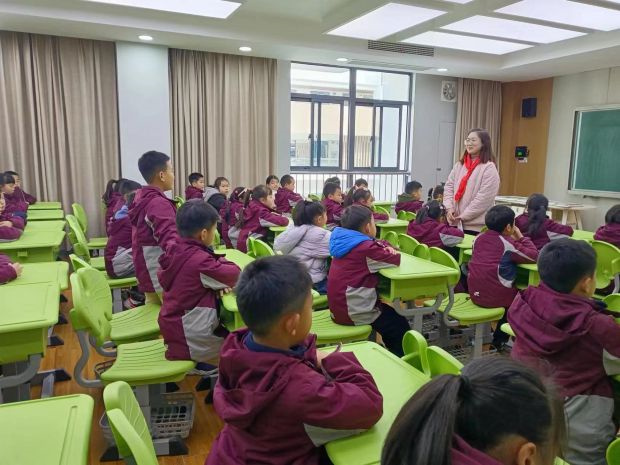 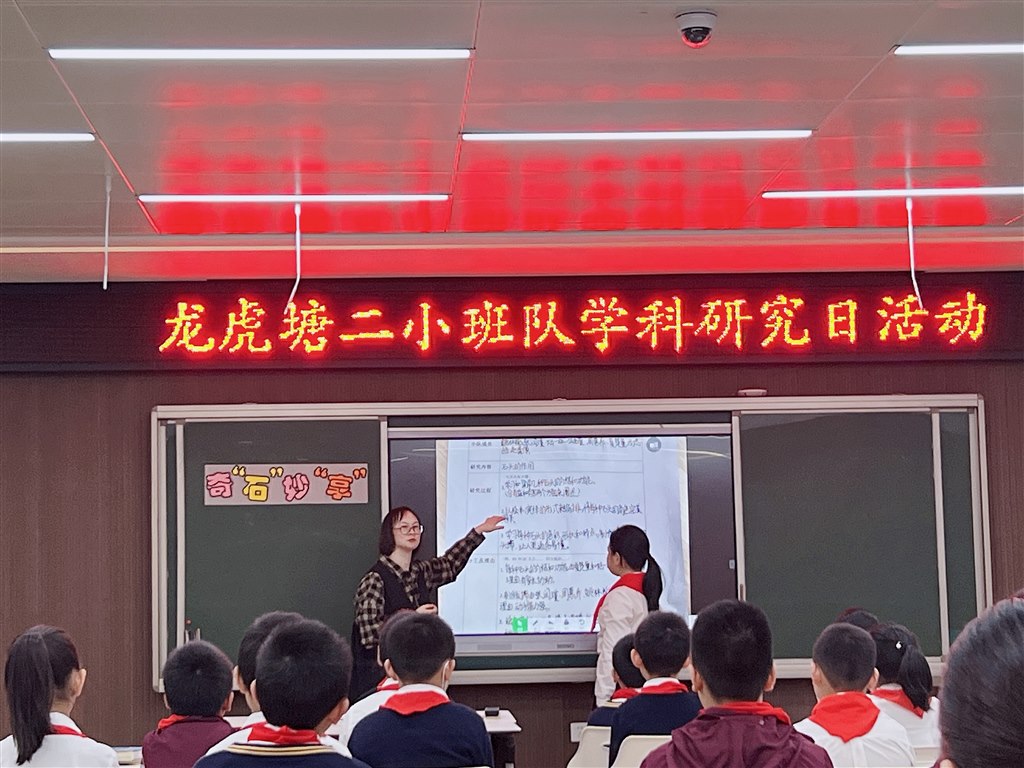 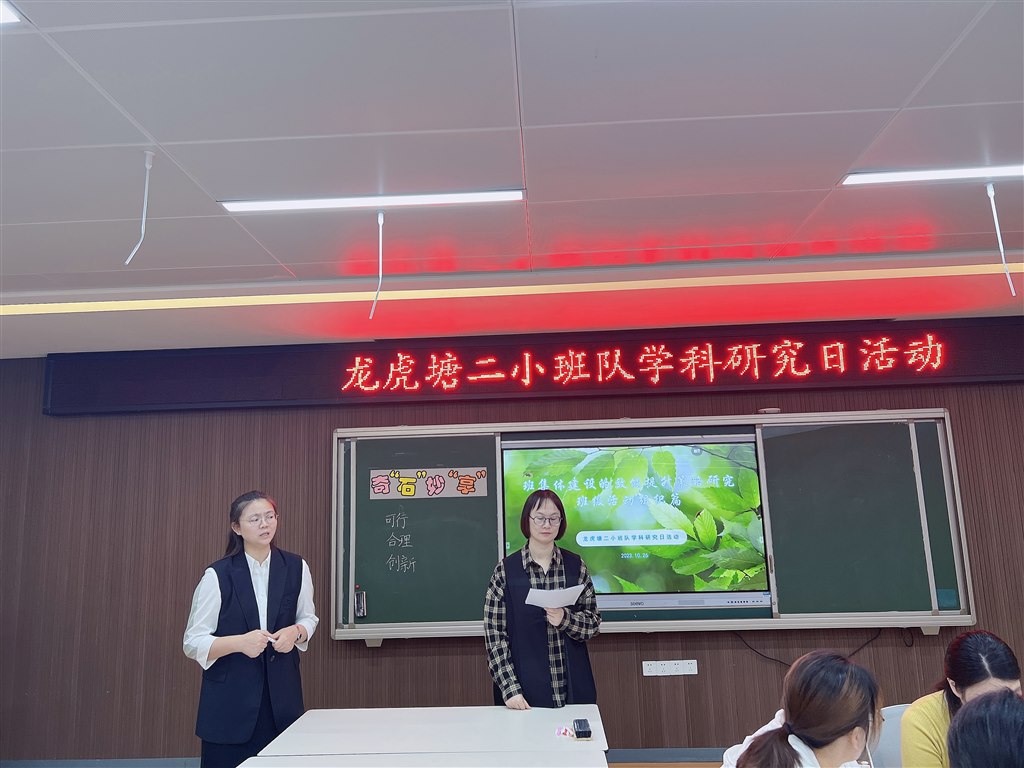 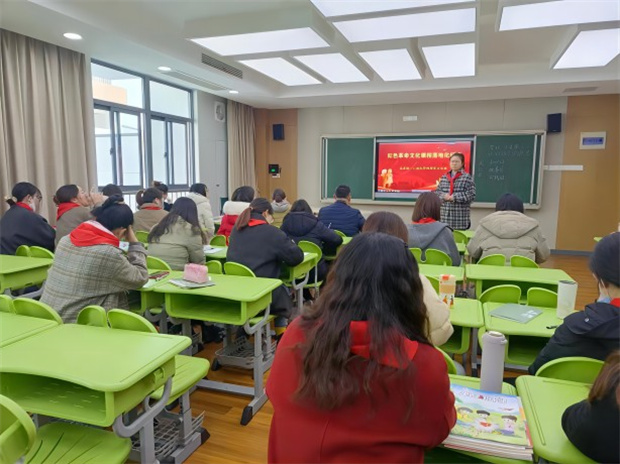 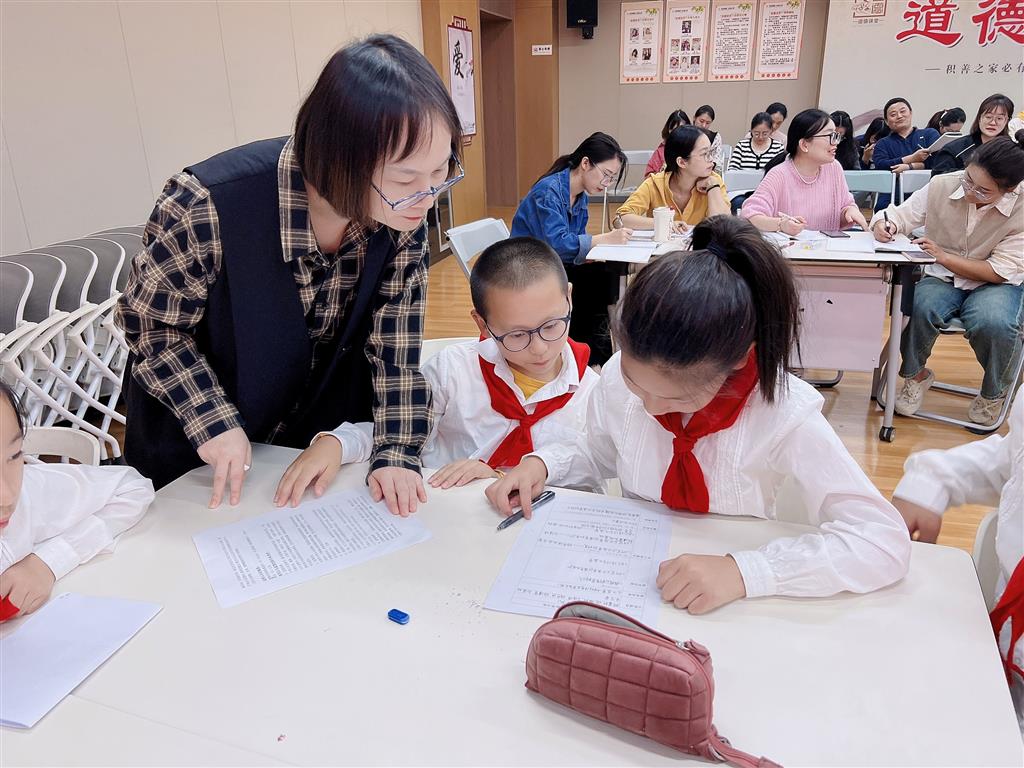 打造日常主题班队课范式
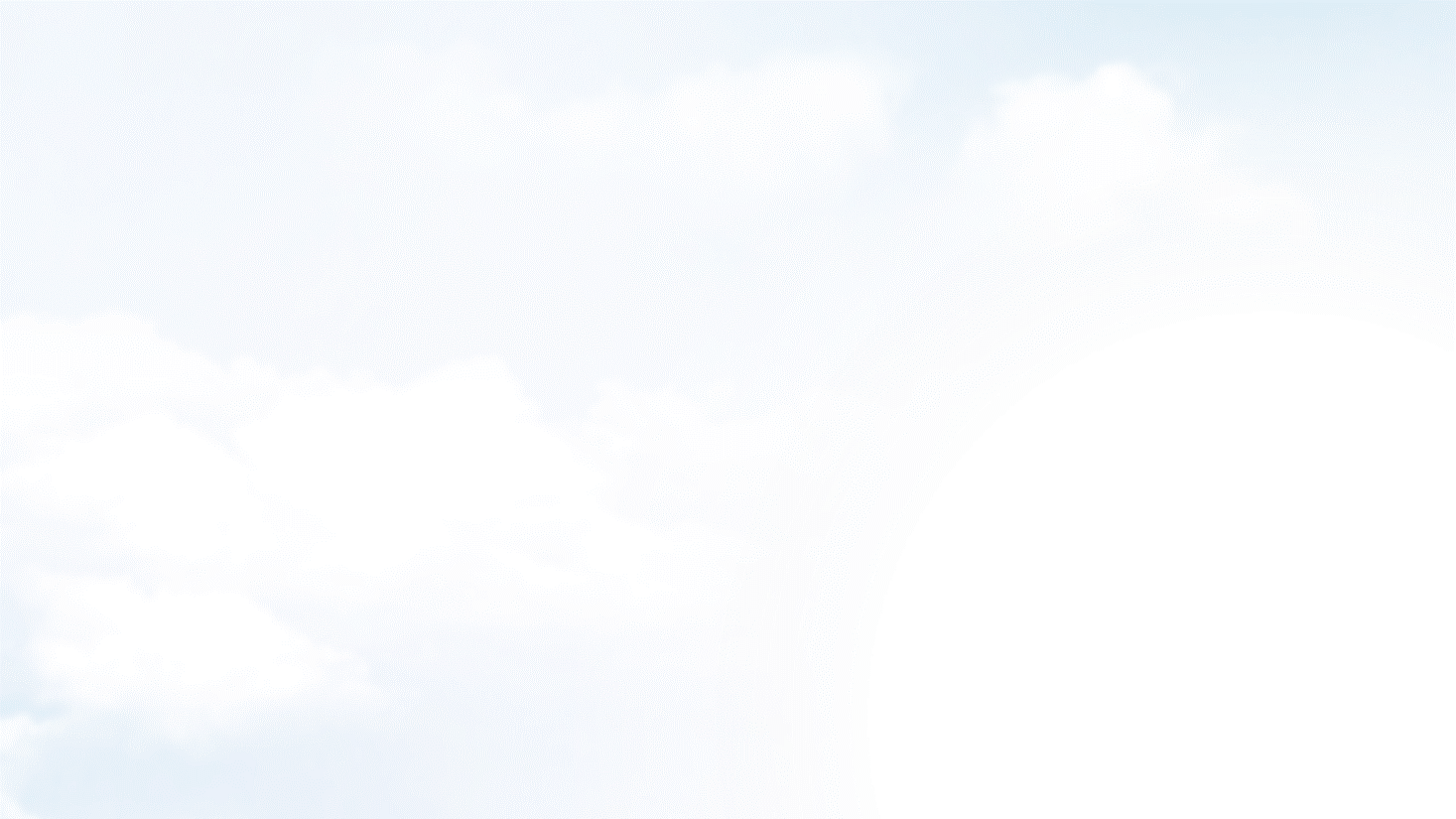 3.日常专题研讨活动开展
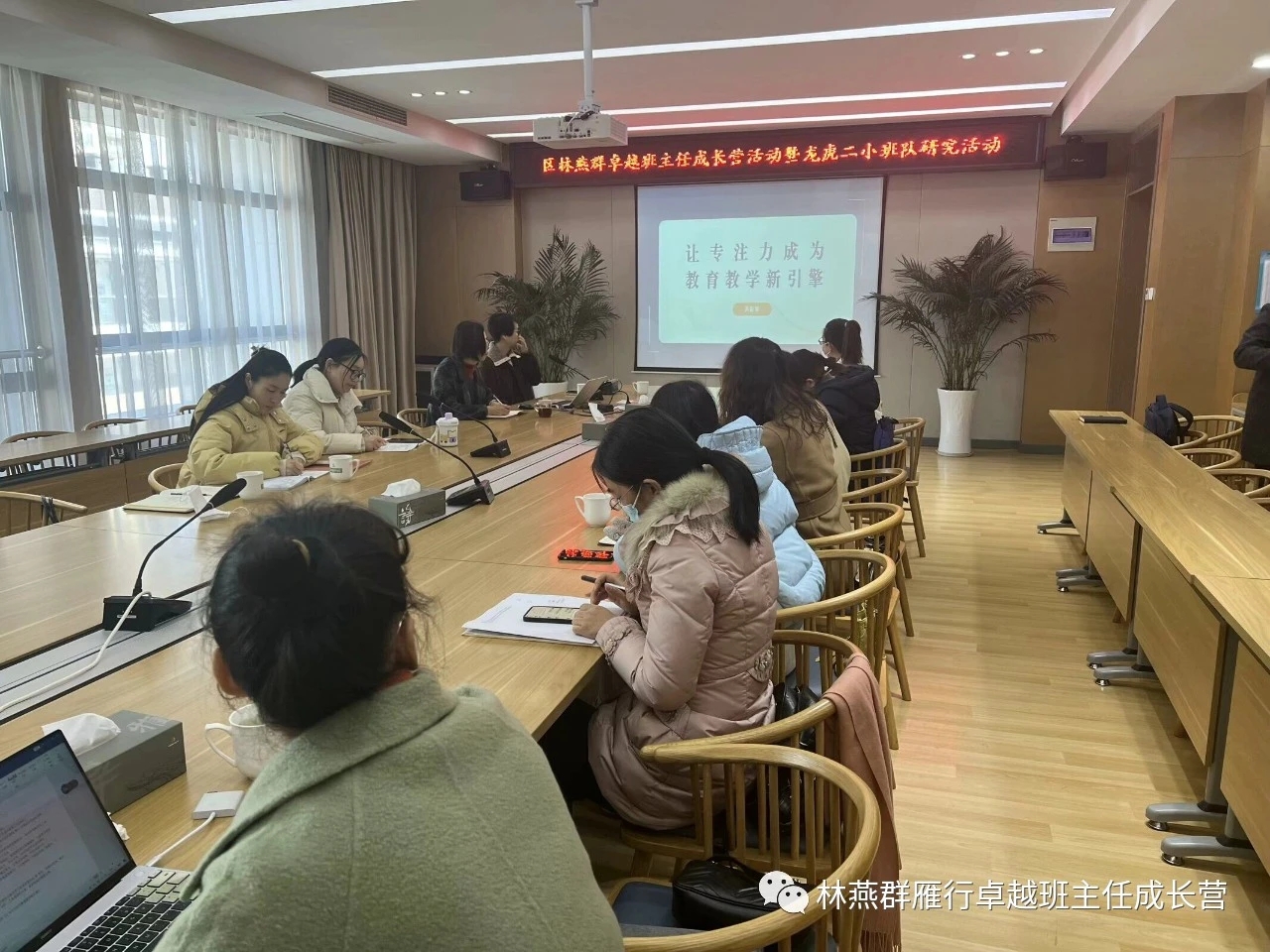 区校联动
内容整合
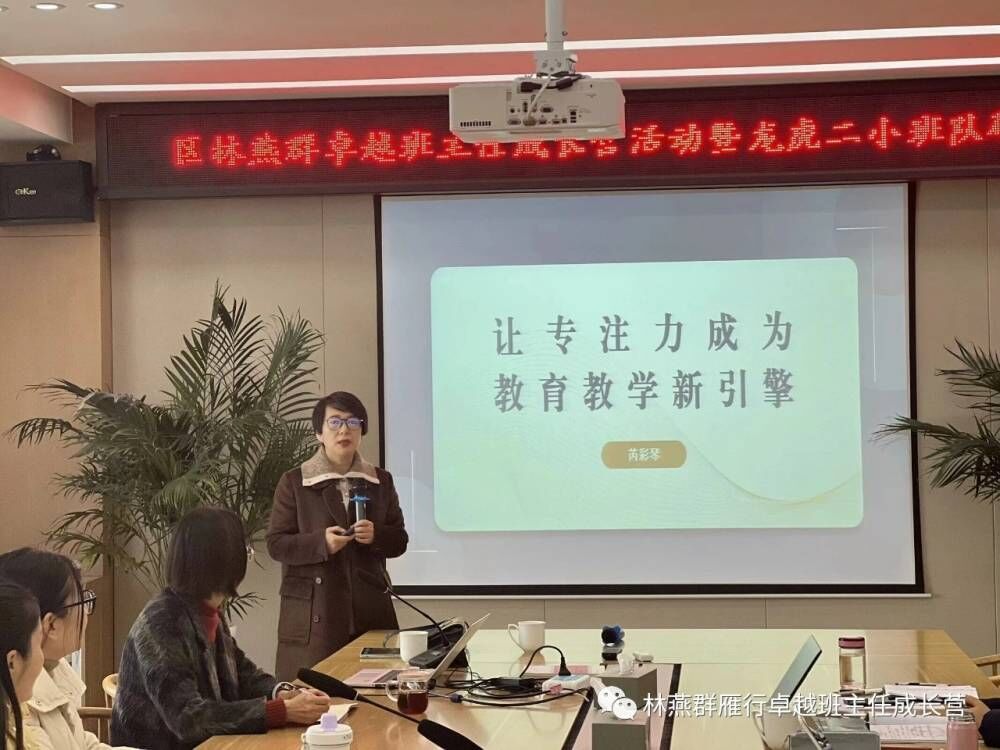 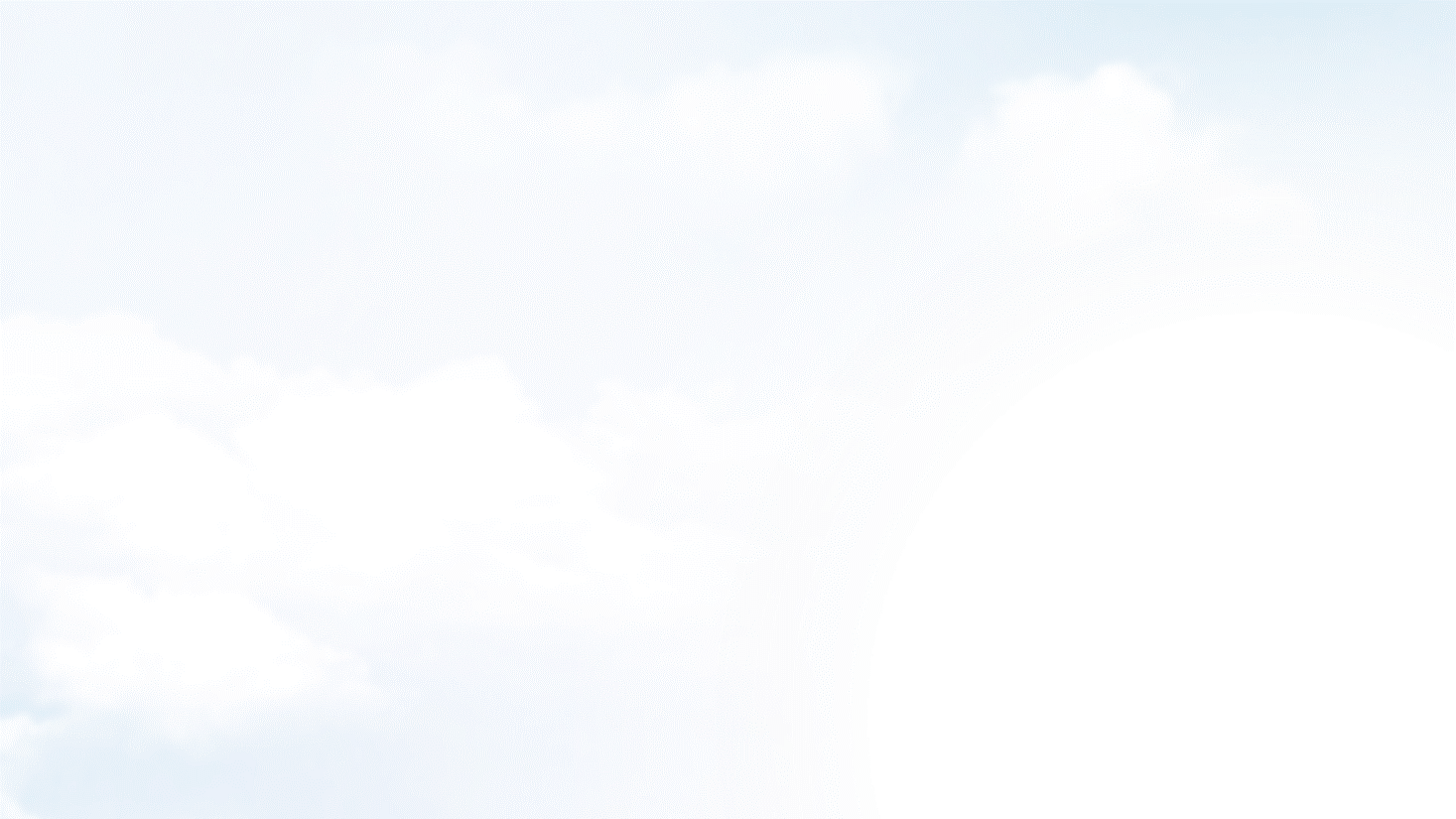 3.日常专题研讨活动开展
项目研究
全员卷入
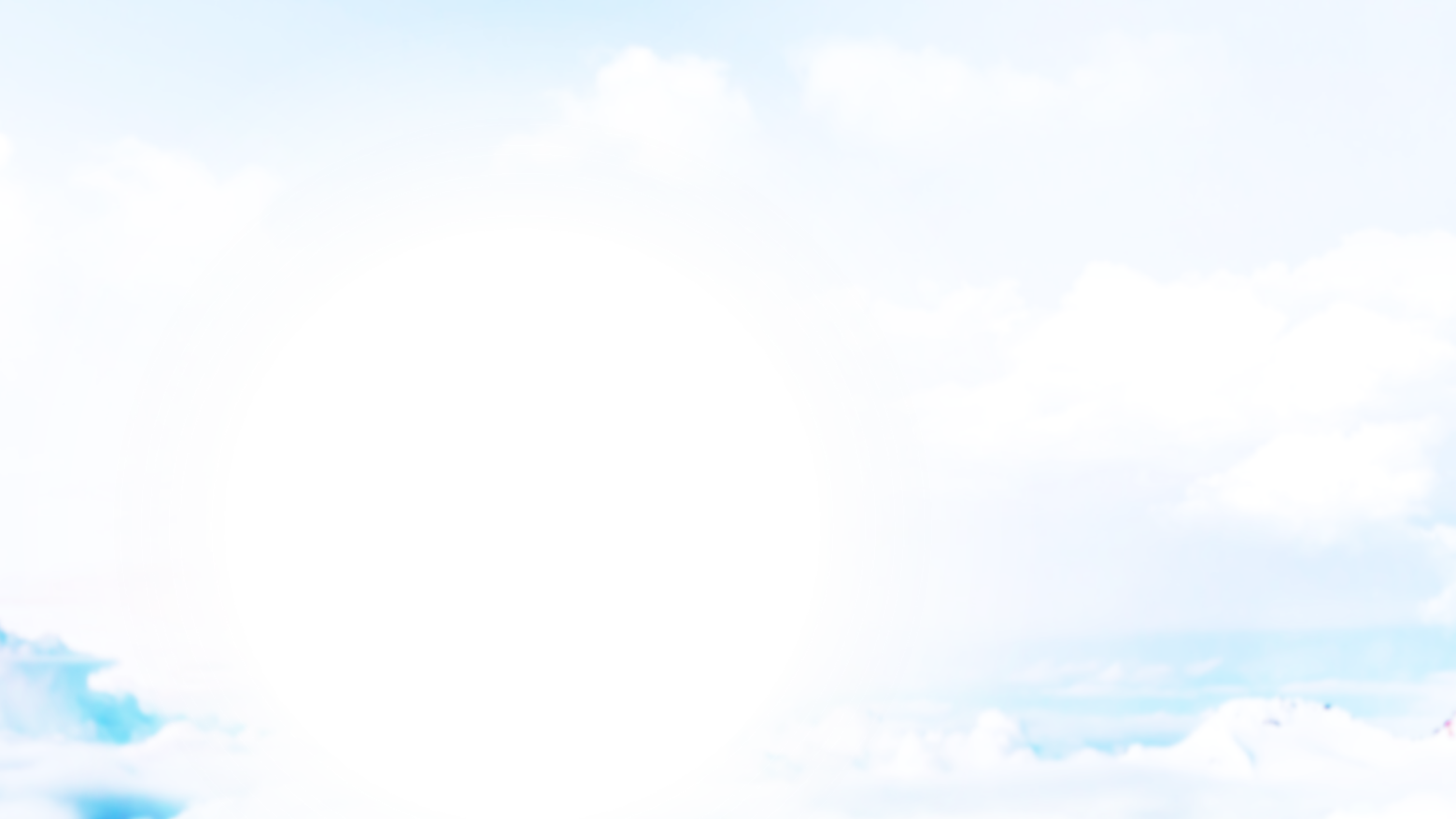 2024年工作思路

1.促内化：多元化的主题阅读与经验分享
2.强进阶：校、区级的联合教研（同题异构等）
3.树典型：基于项目研究的阶段成果提炼
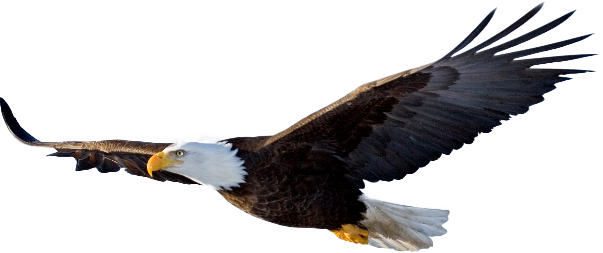 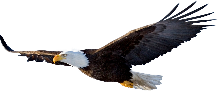 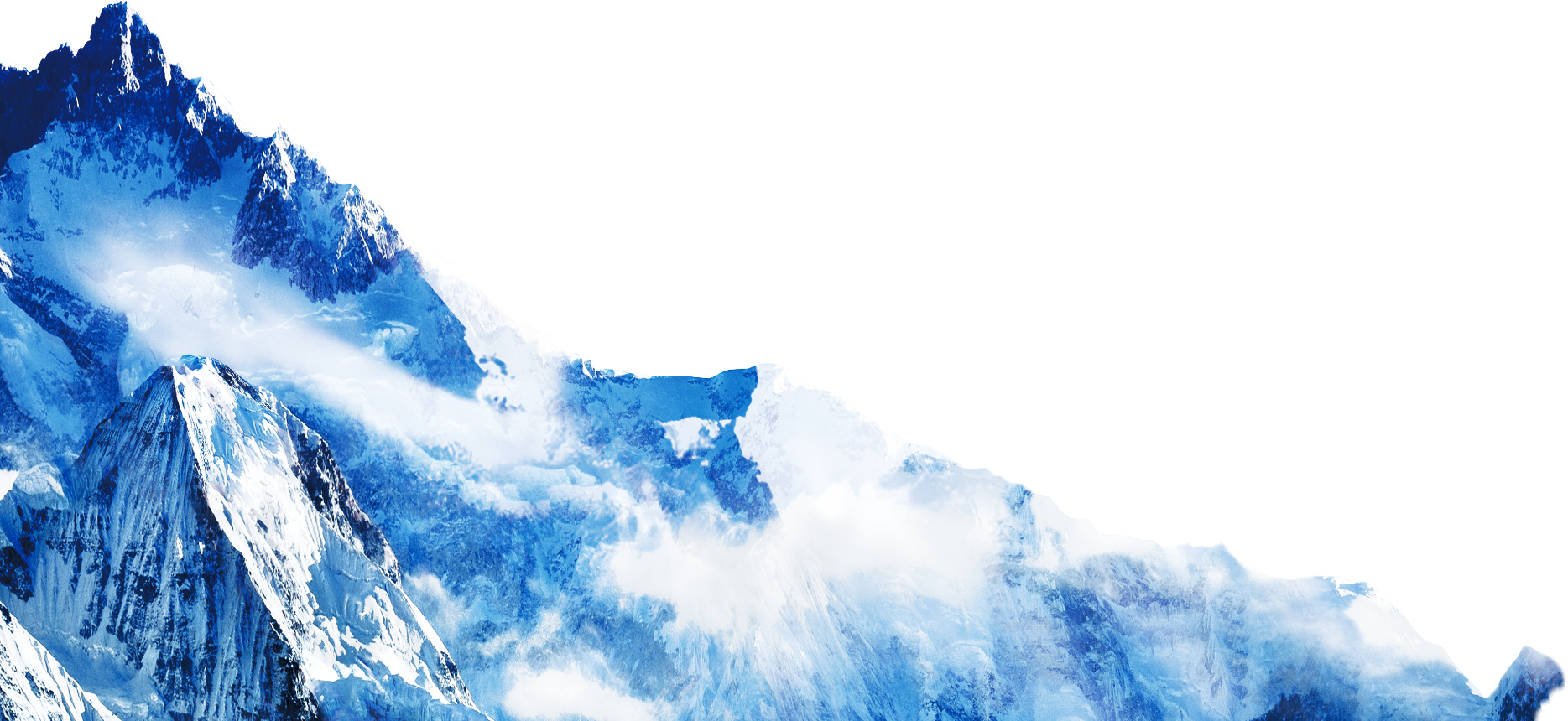